ATOMIC ENERGY EDUCATION SOCIETY MUMBAI
CLASS – XI,CHEMISTRY		UNIT – VII, EQUILIBRIUM(CHEMICAL EQUILIBRIUM) MODULE-1/6
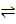 INTRODUCTION
Equilibrium is a state at which concentration of reactants and products do not change with time. 
At this rates of forward and backward reactions are same and do not change with time.
The reaction parameters such as temperature, pressure, concentration etc. are kept constant.
 Equilibrium is dynamic process at which both forward and backward processes are continued. This type of processes never complete. It is indicated by two half arrows pointing the reactions in both the directions (   )
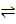 EQUILIBEIUM INVOLVING PHYSICAL CHANGES
In physical equilibrium only physical states of initial and final state of materials are changed. There is no any change in their chemical compositions.
On the basis of states of substances, physical equilibrium are following types:
(i). Solid – Liquid Equilibrium: This equilibrium is achieved at fusion temperature of the solid. Temperature of the system is maintained at fusion temperature in a closed vessel.
Example:
H2O(s)               H2O(l)
Rate of melting = Rate of freezing
This equilibrium also gives the concept of melting point.                                                                             “At 1 atm pressure the temperature at which solid and liquid phases both coexist and they are in equilibrium called melting point of solid or freezing point of the liquid.”
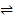 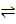 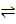 (ii) Liquid – Gas Equilibrium: A volatile liquid starts vaporising in a close container. Condensation of vapours also starts when vaporisation takes place. At equilibrium both vaporisation and condensation rates become equal.
Example:
H2O(l)              H2O(vap)
Rate of evaporation = Rate of condensation
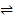 (iii) Solid – Gas Equilibrium: (Sublimation equilibrium) Sublime substances such as iodine, camphor, naphthalene ammonium chloride etc. exhibit equilibrium with their vapours in a close container. This is solid –gas equilibrium.
Example:
I2(s)                         I2(vap)
Rate of sublimation = Rate of solidification
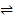 (iv) Solid-in – Liquid Equilibrium: Those solids which are soluble in a liquid like water attain equilibrium after getting their saturated solution at a certain temperature.                                                                           Example:                 
NaCl(s)                        NaCl(aq)  in aqueous medium
Rate of dissolution = Rate of solidification
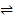 (v) Gas – in - Liquid equilibrium: This equilibrium arise when a gas is soluble in a liquid like water. After getting saturated solution, there is an equilibrium in dissolved gas and undissolved gas.
Example: Dissolution of carbon dioxide in water
CO2(g)                CO2(g)                                                                                                                   in aqueous medium, Solubility of the gas is derived by Henry’s law. According to this law:                                 “Mass of the gas dissolved in a given volume of liquid at certain temperature is proportional to the pressure of the gas.”
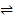 Hence	m    α   P      at constant temperature                                                                  or 		m = kP        where k is proportionality constant                                                  			
Conditions:                                                                                                                                                    a) Pressure should not be very high                                                                                                        b)Temperature should not be very low                                                                                                     c) The gas should not be highly soluble and does not react                                                                                     d) The gas does not dissociate
O2
                          Solubility                                 N2
                                                                            He
                                                                                                                                                                    .                                               Pressure(atm)
                         Variation of solubility of gas with pressure
Applications: It is applied in preparation of carbonated drinks, sea diving, mountain climbing etc.
Thank You